Stabilized Medical Image Attack
ICLR 2021 Spotlight
Gege Qi, Lijun GONG, Yibing Song, Kai Ma, Yefeng Zheng
[Speaker Notes: Lijun GONG, Yibing Song, Kai Ma, Yefeng Zheng：腾讯
gege Qi:PKU master
ICLR: 7 7 8]
Motivation: Medical Images VS. Natural Images
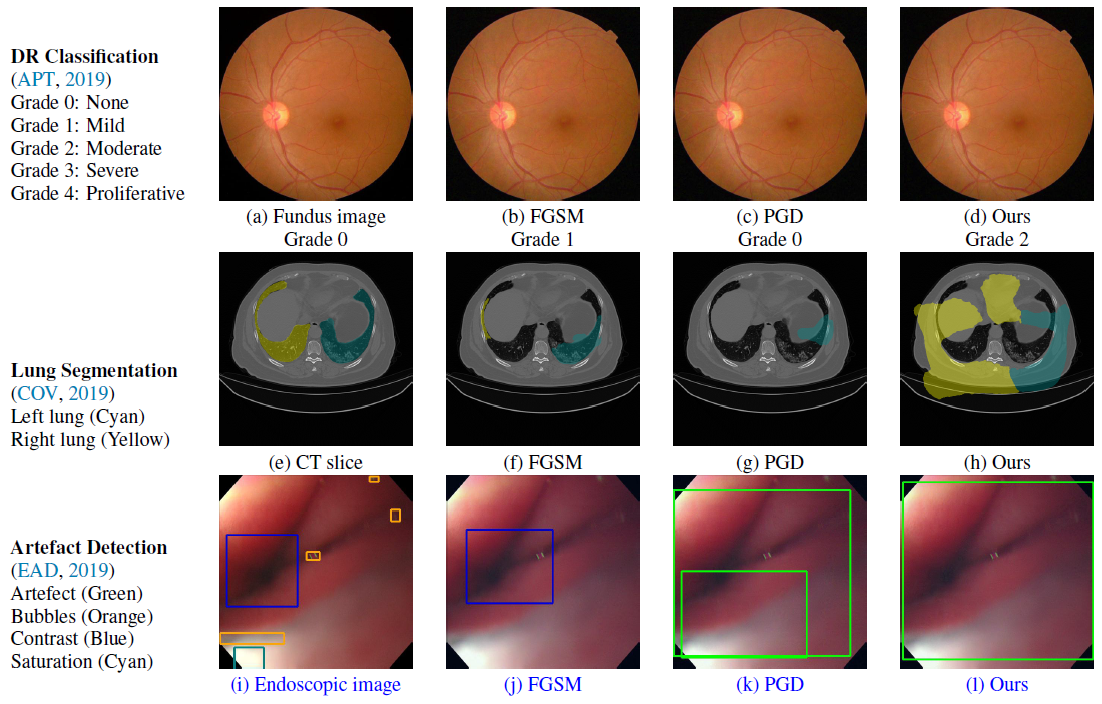 Beyond regular RGB cameras, there are various types of medical imaging equipments.
√
Existing investigations on medical adversarial
attacks are limited.
√
√
[Speaker Notes: DR：：糖尿病性视网膜病变评分]
Review
Proposed Method – Objective Function
Step 1:
Step 2:
cross entropy loss
KL-Divergence
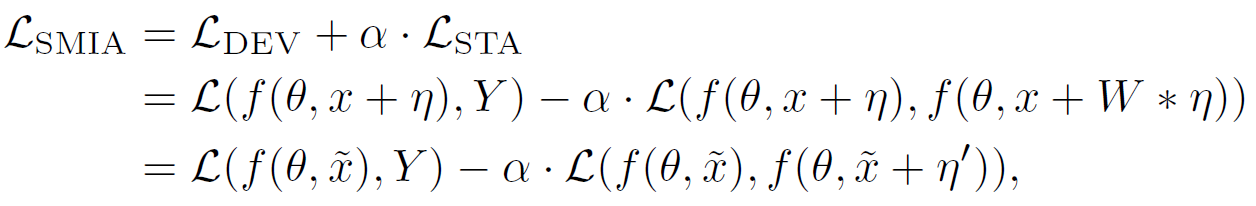 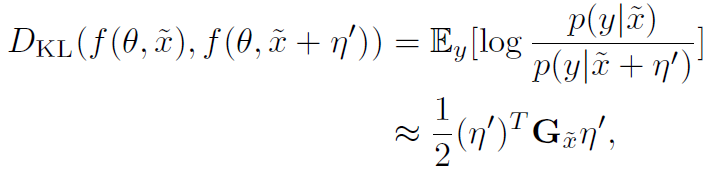 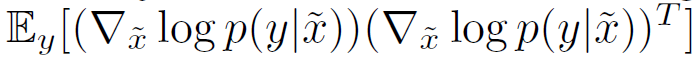 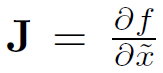 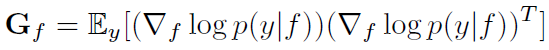 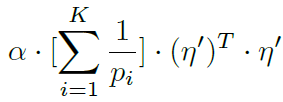 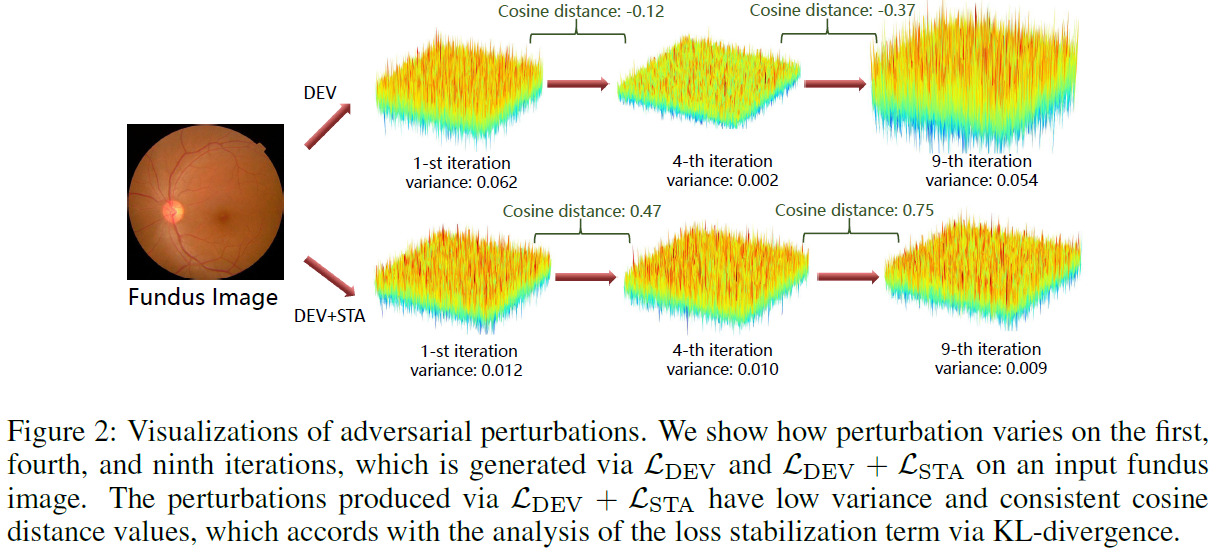 Experiments-DataSets & Evaluation & Compared Methods
Diabetic Retinopathy Grading
APTOS-2019: 3,662 fundus images, 5 defined categories
Kaggle-DR: randomly select 11,000 fundus images from its original training set, 5 defined categories
Artefact Detection 
EAD-2019: 2,500 images collected from endoscopic video frames and annotated artefact regions with seven defined categories.
Lung Segmentation 
COVID-19: 20 CT scans for lungs infected by COVID-19.
ResNet50 integrated with GNN
mean accuracy
the multi-scale booster framework
IoU and mean Average Precision (mAP)
mean accuracy and Jaccard index
U-Net
Compared Methods
FGSM-2014, PGD-2017, DeepFool-2016, DAG-2017
[Speaker Notes: 糖尿病性视网膜病变评分
眼底图像
内窥镜视频]
Experiments-Ablation Study
Cos: the cosine distance between two consecutive perturbations (to calculate the similarity of directions in the CNN attack space)
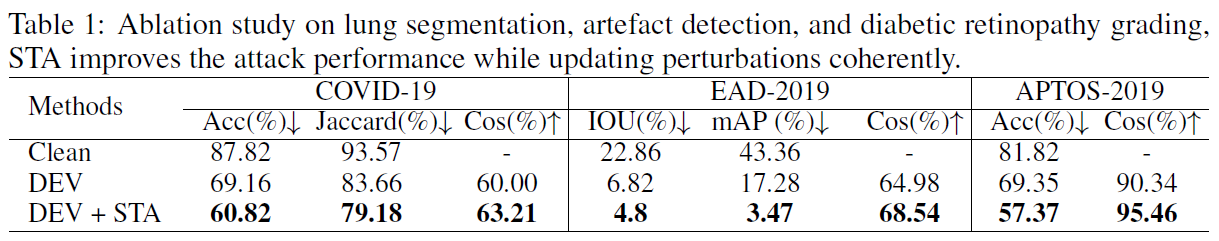 Experiments-Comparisons with SOTA
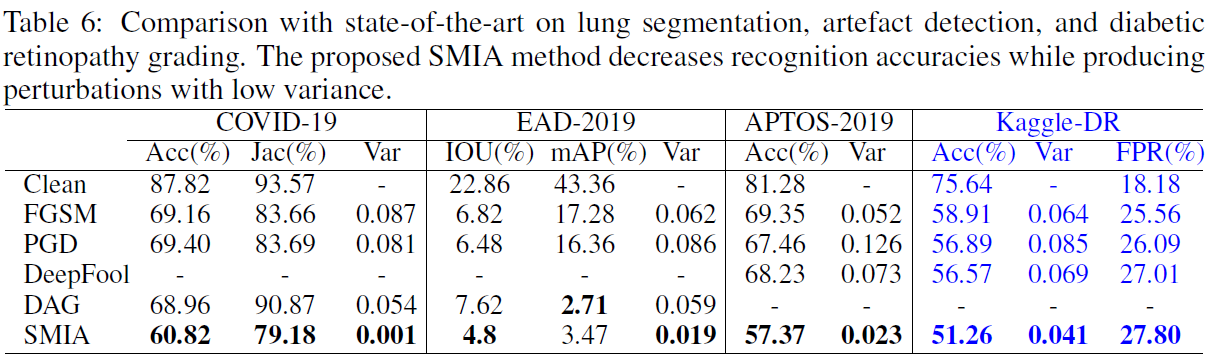 [Speaker Notes: Meanwhile, we compute the variance of all the generated perturbations,
which is shown as “Var” in the results]
Comments